A  RARE  TUMOUR
BY 2nd Medical unit
                                Chief: Dr.G.Bagialakshmi MD.,
                  Asst prof :Dr.P.Saravanan MD.,
                             Asst prof :Dr.M.Satheeshkumar MD.,
45 year old female admitted with 
                   c/o chestpain for 1 year
H/o presenting illness:
           pt was apparently normal before one year
presented with   chestpain for 1 year
                              increased pain during last 10 d
                               Right sided ,dull aching
                               continuous in nature,
                                No aggravating factors
                                no reliving factors                       
 H/o abdominal pain,
H/o Loss of weight,
H/o Loss of appetite,
No H/o cough
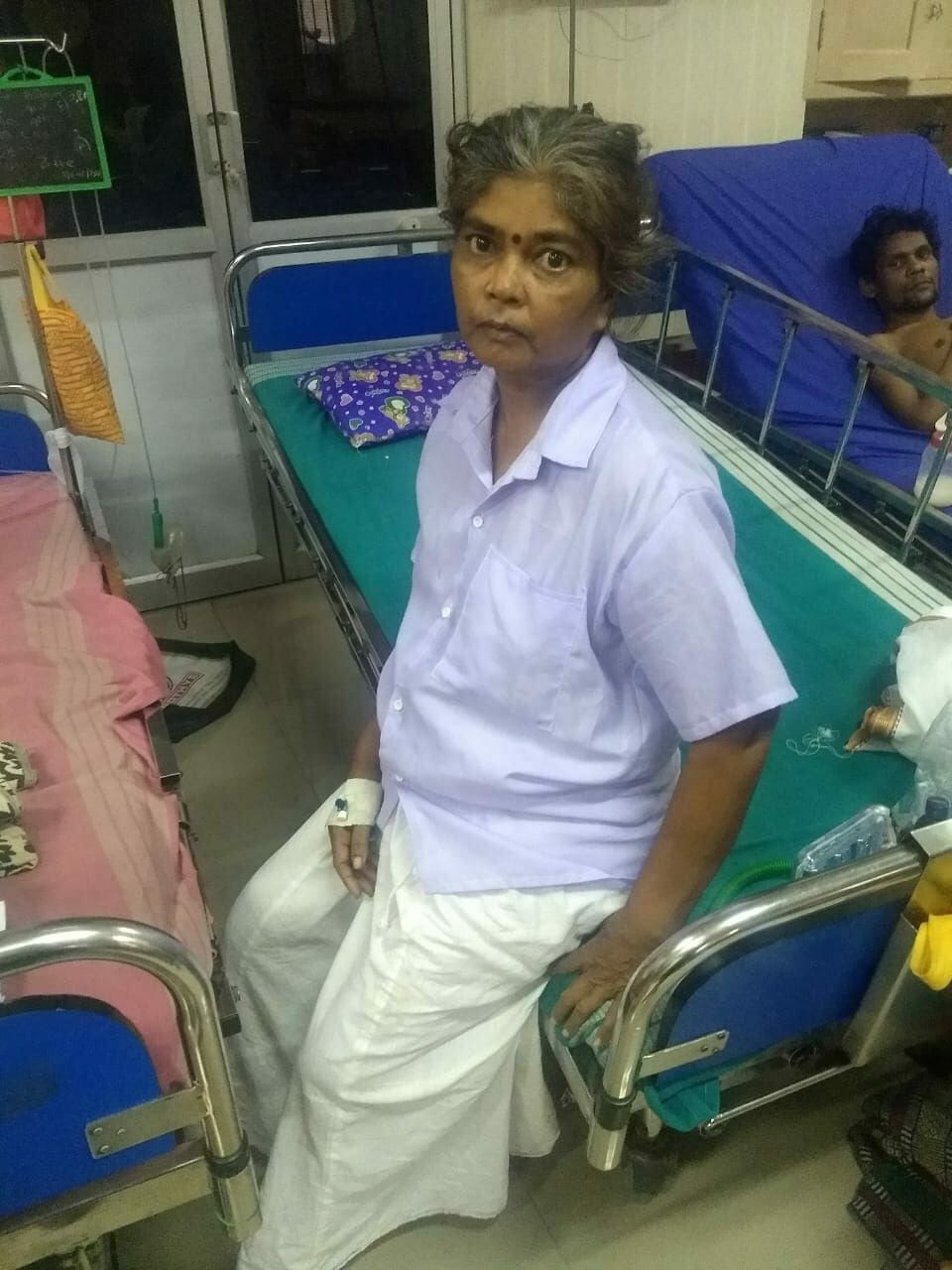 No H/o hemoptysis
No H/o vomiting
No H/o loose stools
No H/o abdominal distension
No H/o decreased urine output
No H/o malena,hemetemesis
No H/o headache ,seizures
No H/o pedal edema,
No H/o rt hypochondrial pain
No H/o facial puffiness
No H/o breathlessness
Past History: 
            Not a known  DM,HT,PTB,CAD,CKD
Personal History:
                  mixed diet
                   no specific addiction habit
Drug History:
                  Nil significant
On examination:
                           conscious
                            oriented
                            afebrile
                            pallor
                           not icteric
                           no clubbing,no cyanosis,
                           no pedal edema,
                          no generalised lymphadenopathy
                          cvs-s1s2 heard ,no murmur
                          RS-Decreased air entry in Rt in 
                               mammary,infra axillary,infra 
                               scapular region
                       P/A- soft,no organomegaly
                       CNS-conscious,
                               B/Lpupil 3mm RTL
                              B/L Plantar flexor
INESTIGATION
AUTOMATED HEMOGRAM
RFT
ECHO: NORMAL STUDY EF 60%
USG :ABDOMEN PELVIS 
 NIL ABNORMALITY DETECTED
COAGULATION PROFILE :WITHIN NORMAL LIMIT

BLOODSUGAR LEVEL
INVESTIGATION
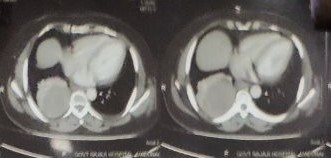 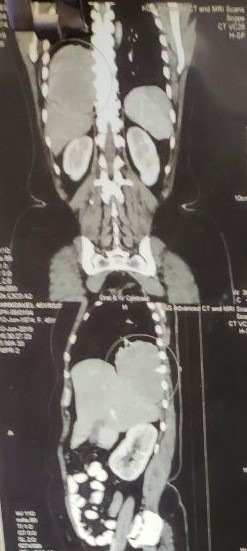 PROVISIONAL DIAGNOSIS
45 Yr old female 
H/o   Rt sided chest pain one yr
H/o   Loss of weight 
H/o   Loss of appetite
X Ray Rt lower lobe homogenous opacity
CT CHEST  showed  Rtlung mass
                          

           T2DM / RIGHTSIDEDLUNG MASS
                      PLAN :CT GUIDED BIOPSY
Ct guided biopsy shows
DIAGNOSIS
SPINDLE CELL TUMOUR PROBABLY NERVE SHEATH TUMOUR
treatment
T.MORPHINE SULPHATE 1-1-1
T.PARACETAMOL 500MG 1-1-1
T.DICLOFENAC SODIUM 10 MG 1-01
T.RANITIDINE 150 MG 1-0-1
T.DOMPERIDONE 10MG 1-0-1
T.BISACODYL 5MG 0-0-2
T.METFORMIN 500MG1-1-1
T.GLIBENCLAMIDE 5MG 1-0-1
NEXT
Pt shifted to medical oncology for furthur management
                               
                           on supportive care
                   PLAN:  EXCISION OF TUMOUR
                                      
                     Shifted to cardio thoracic surgery
                    excision of mass done
Biopsy shows
SPINDLE CELL
Neurofibroma  Right thoraCic cavity
THANK YOU